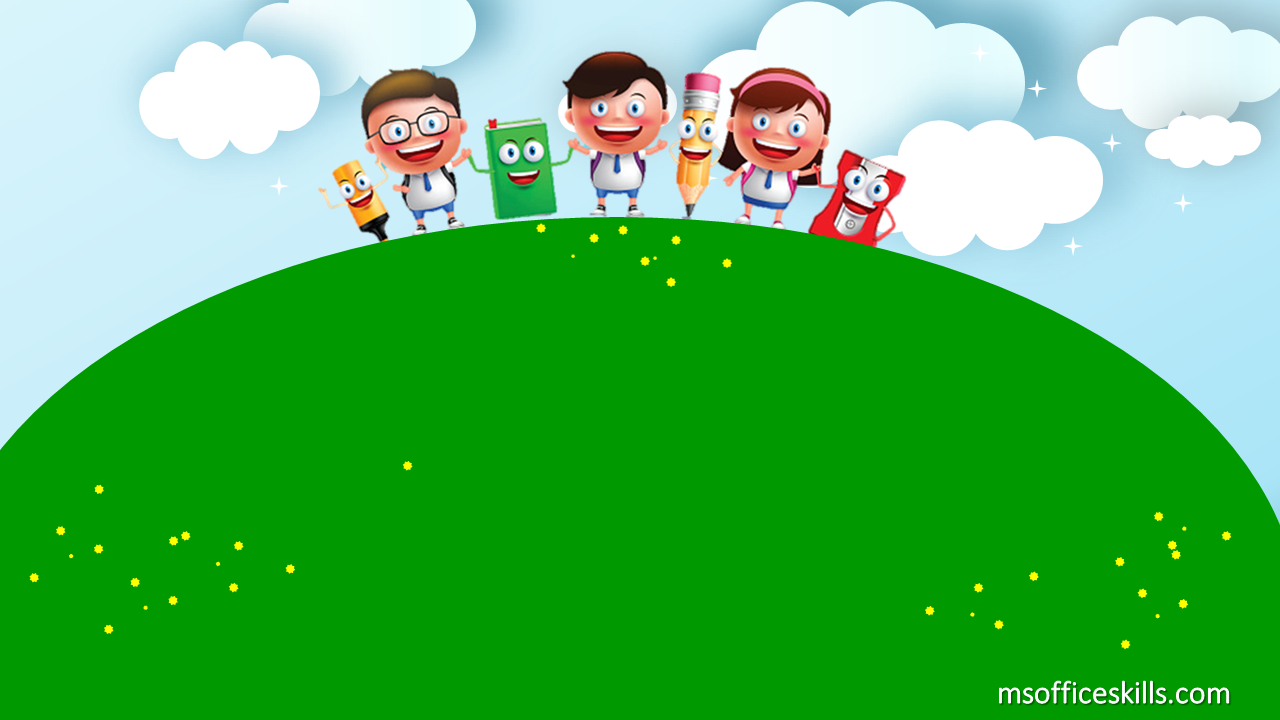 Welcome to our class
1A3
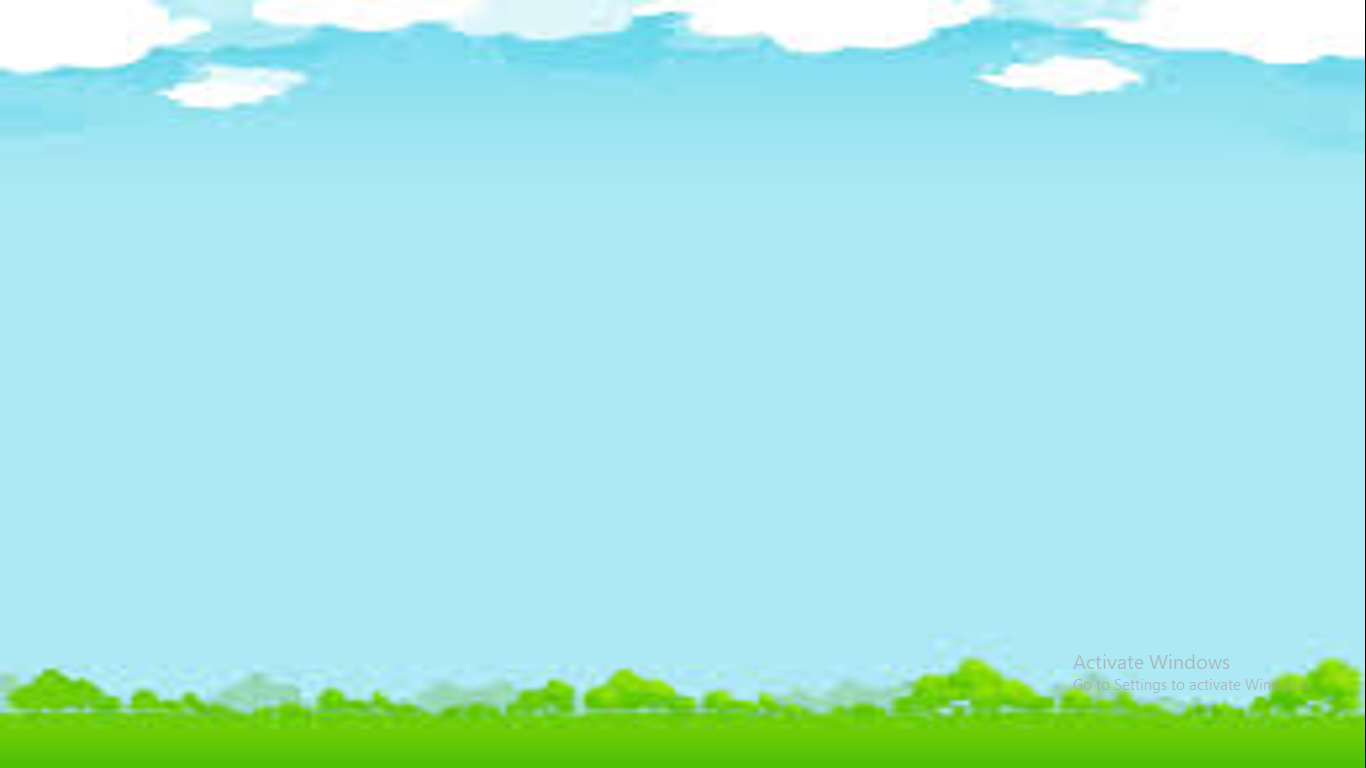 Bài 10: My room
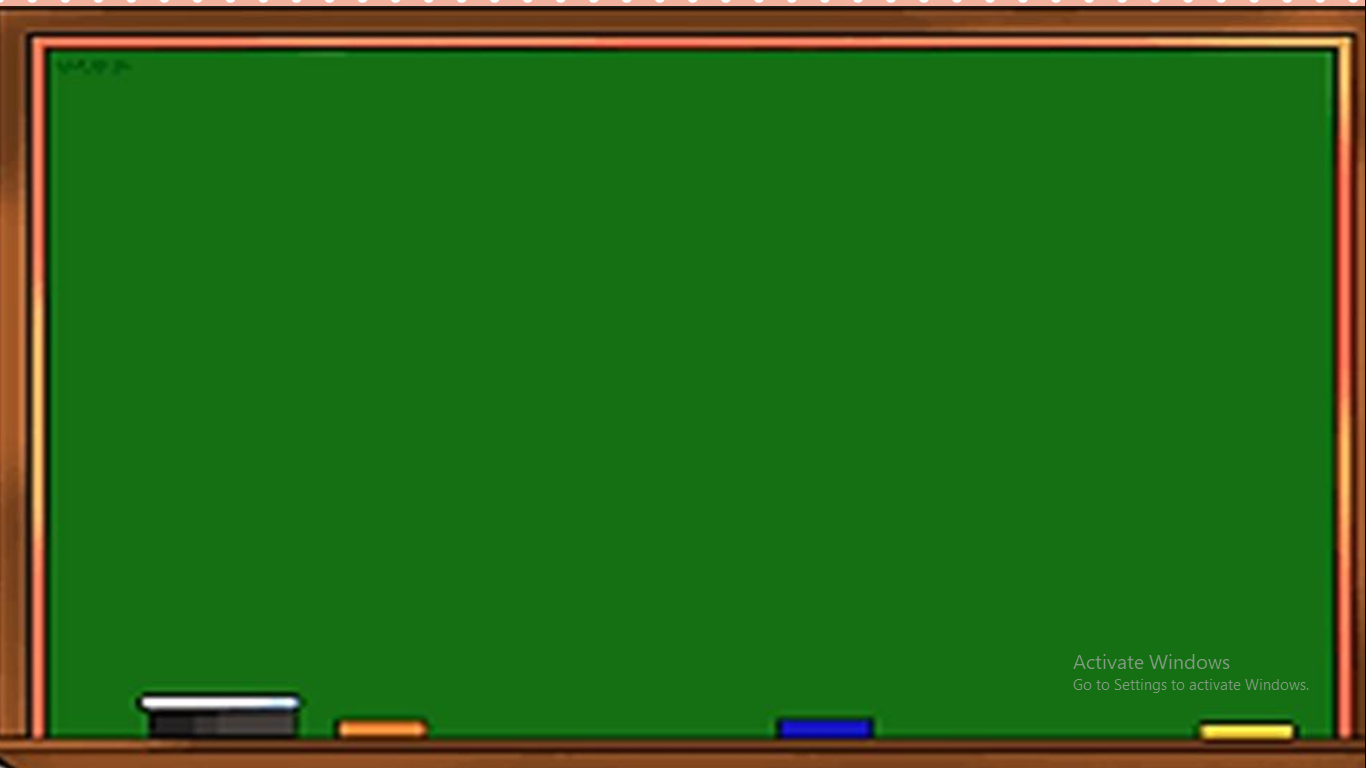 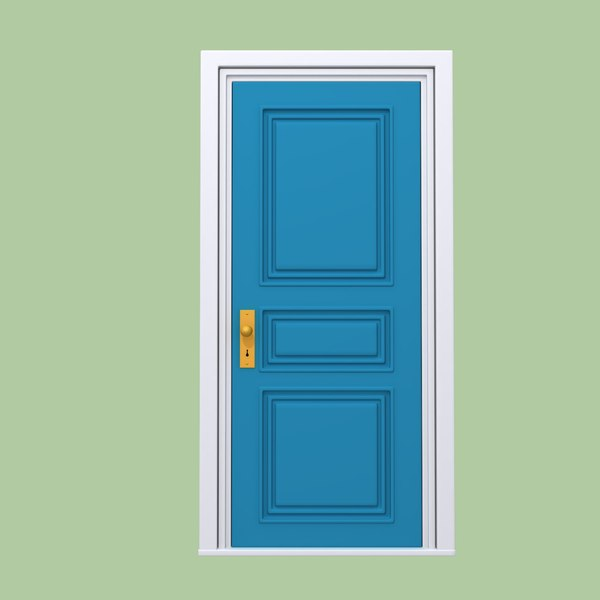 door
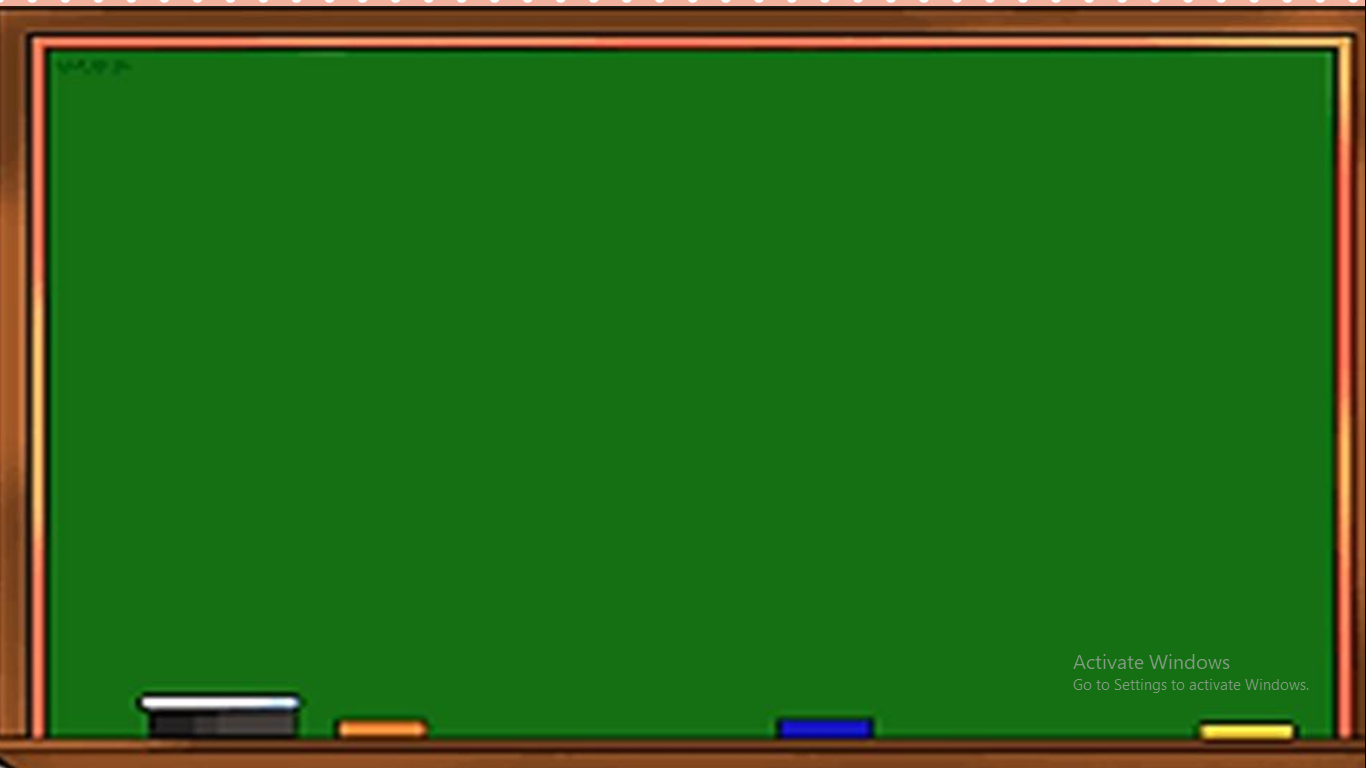 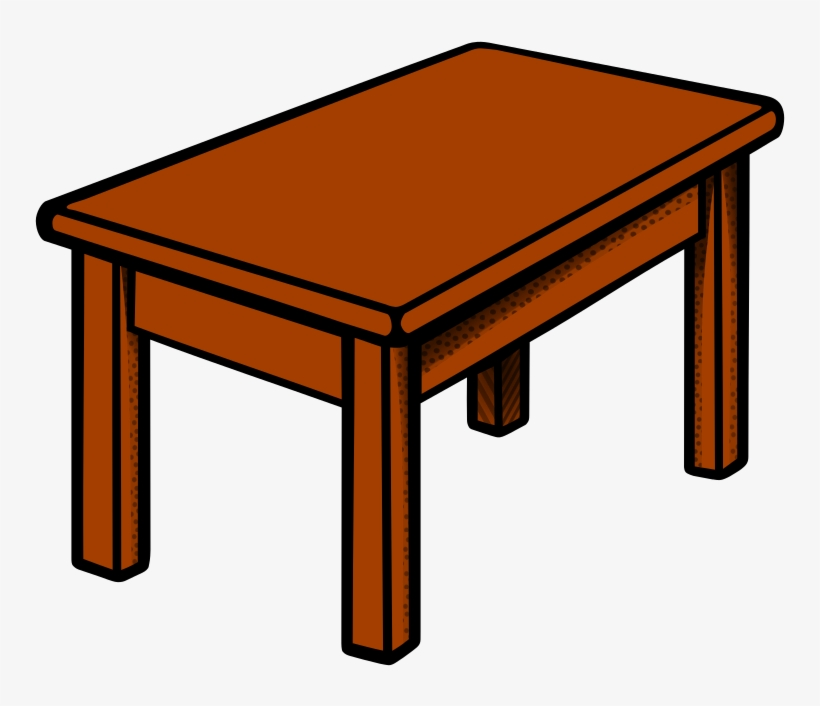 table
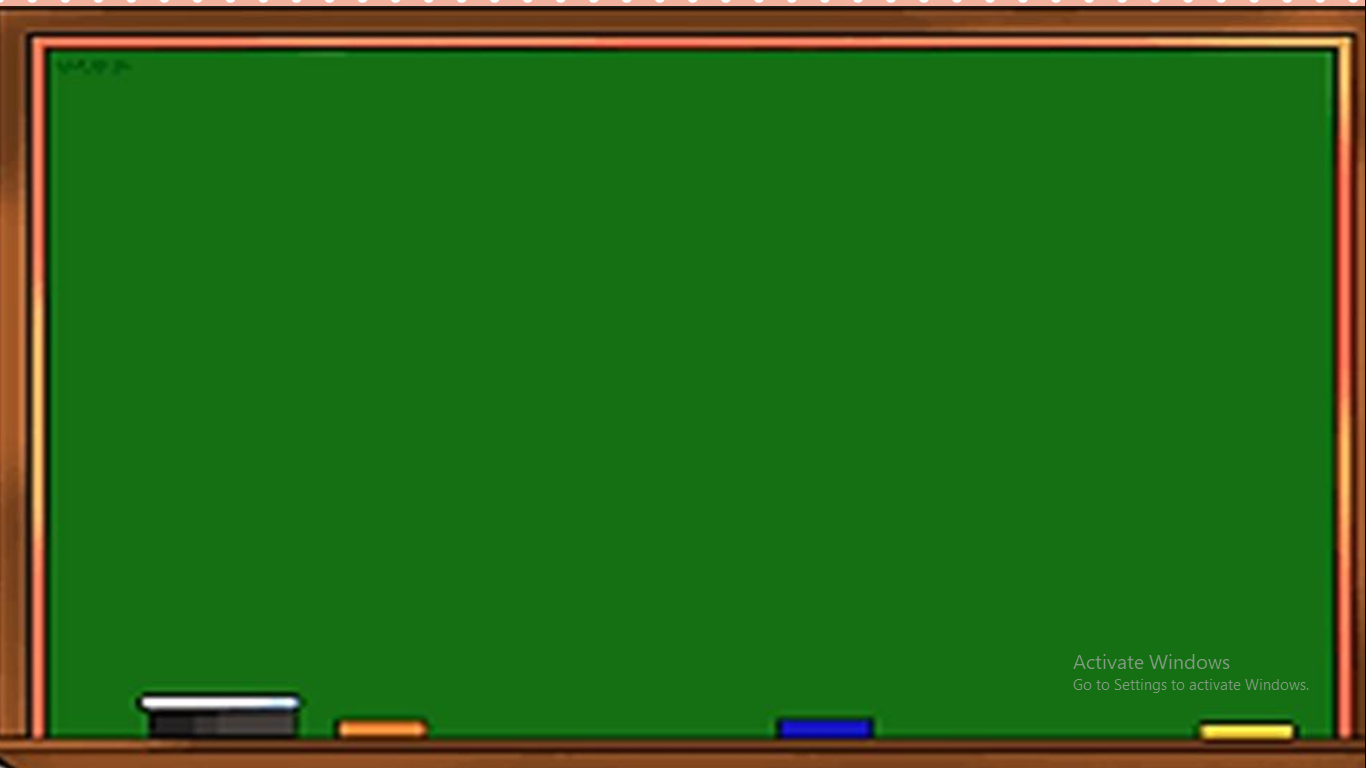 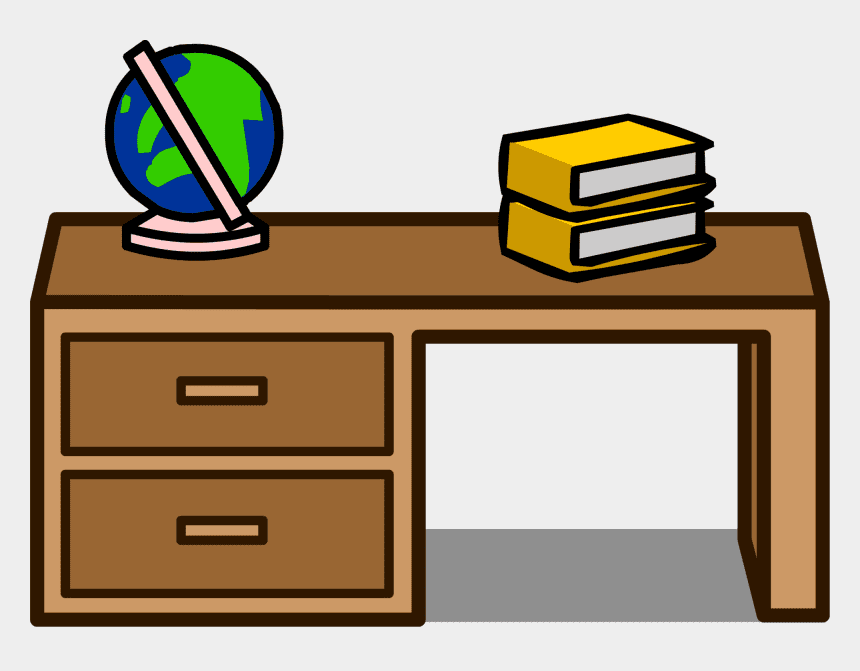 desk
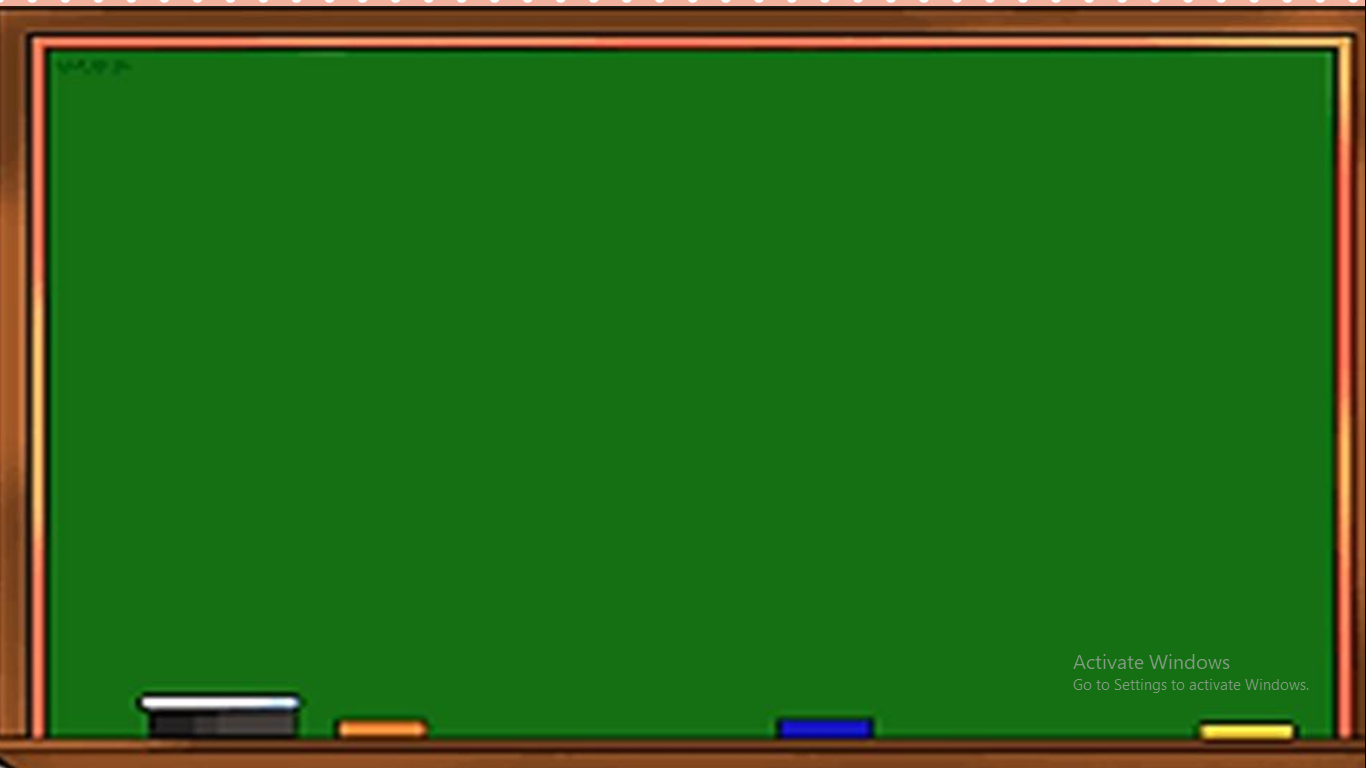 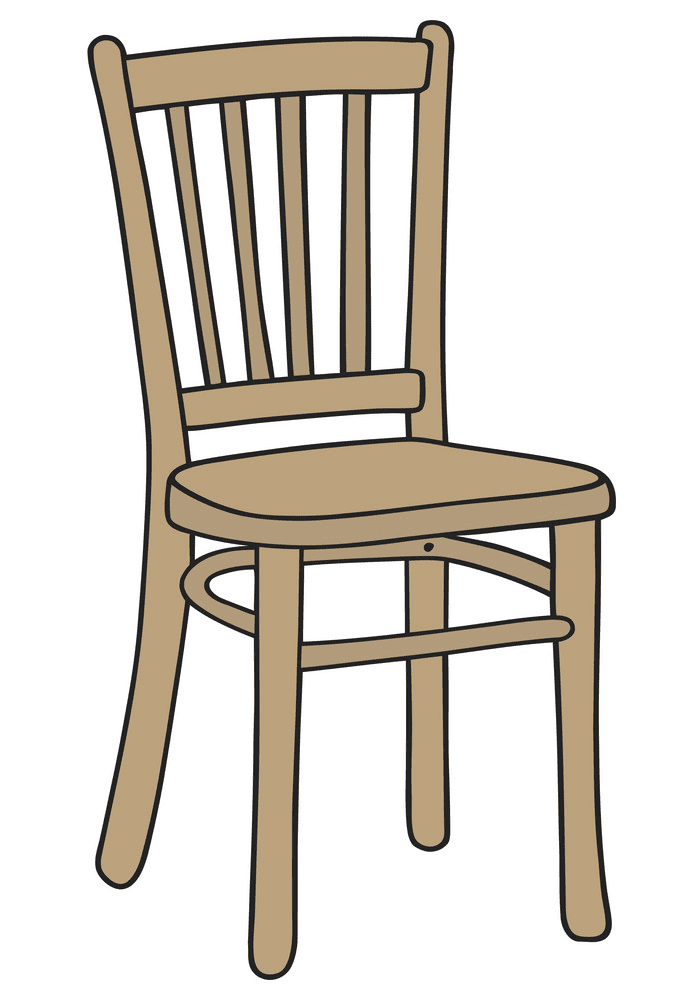 Chair
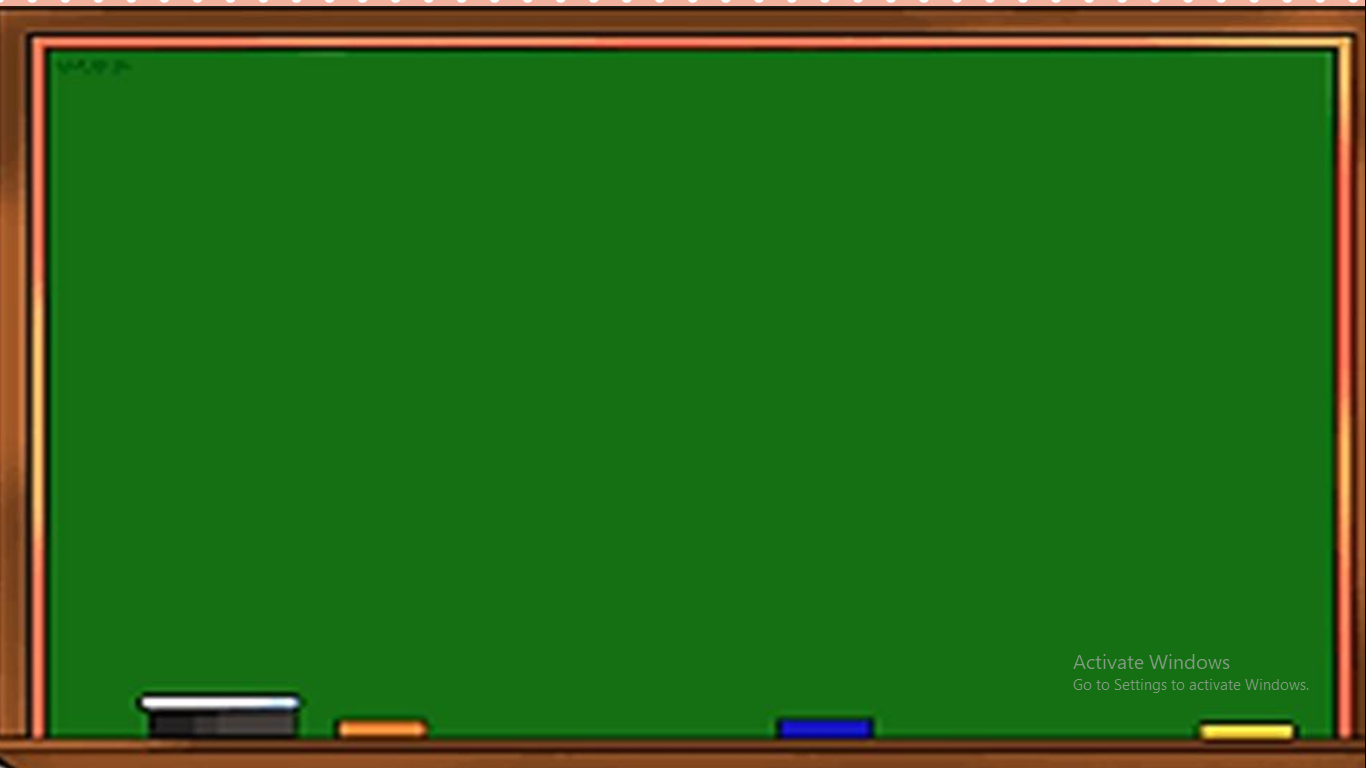 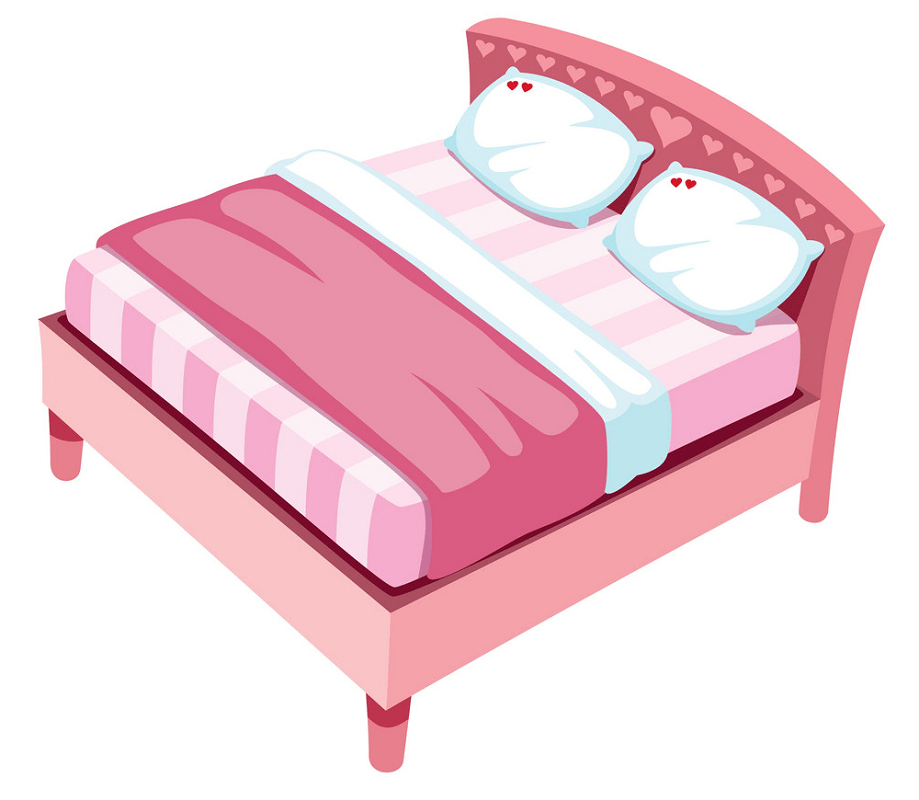 bed
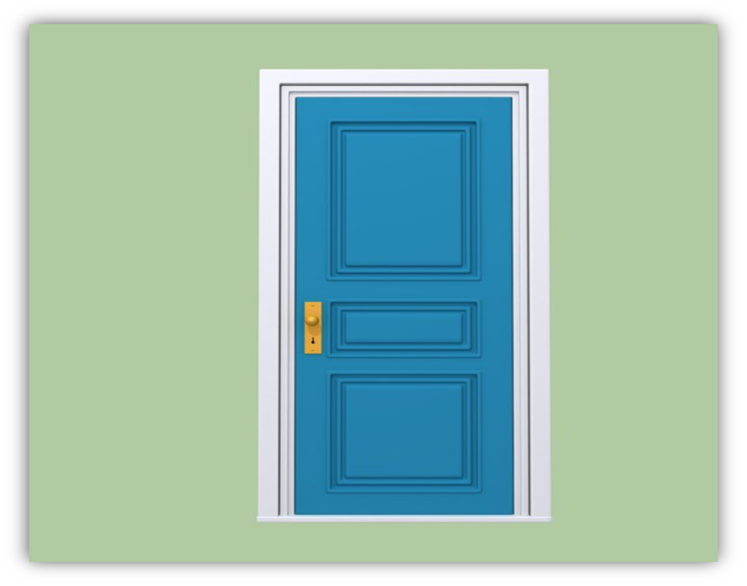 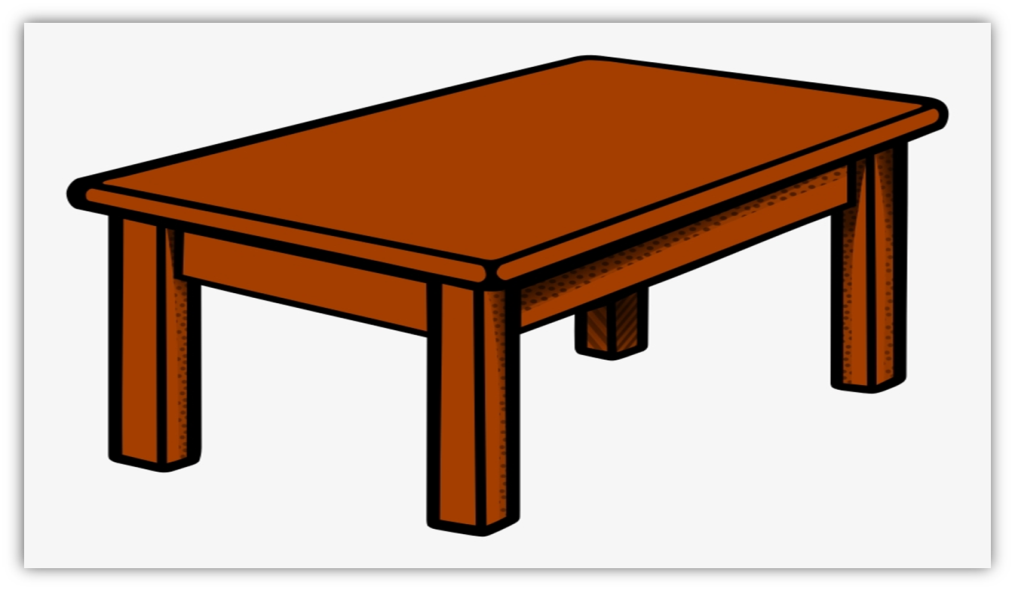 table
door
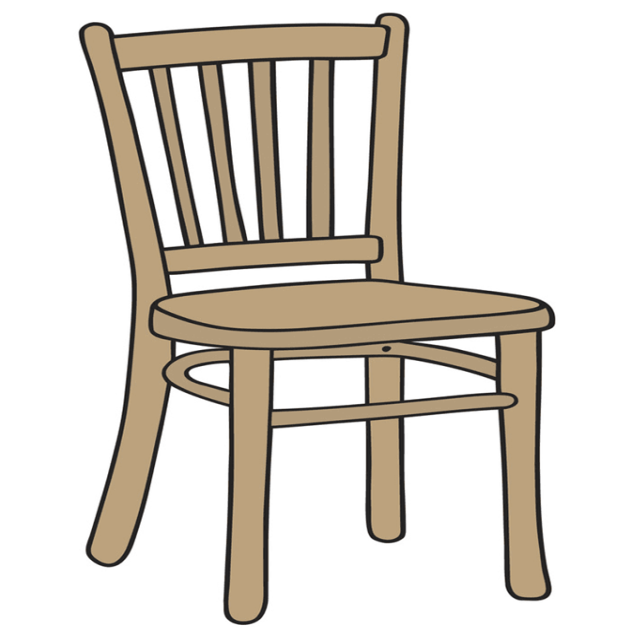 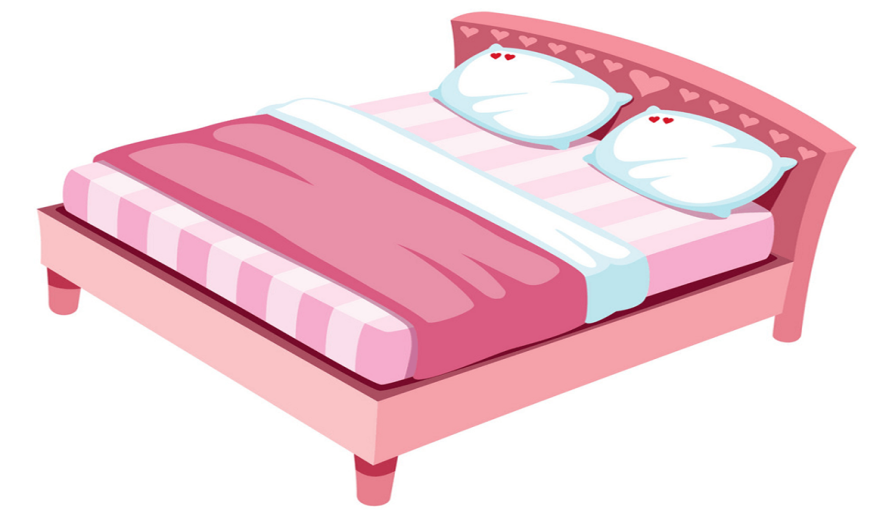 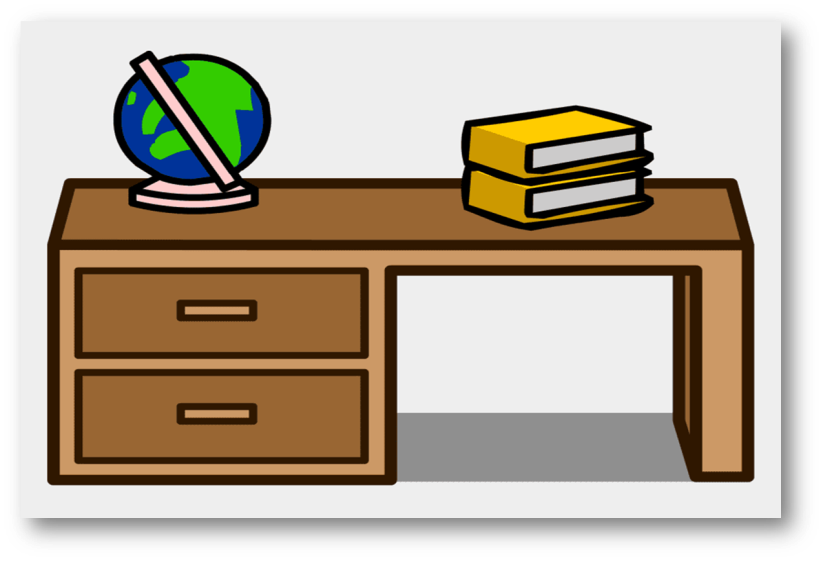 bed
desk
chair
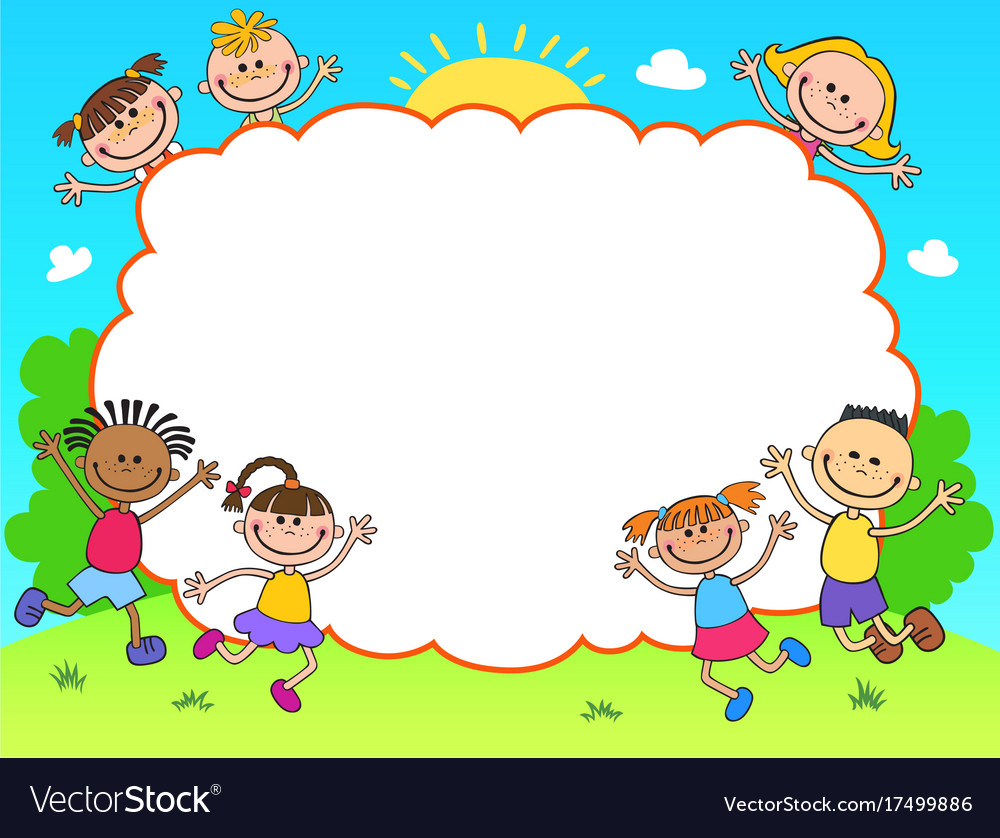 Fishing Game
FISHING GAME
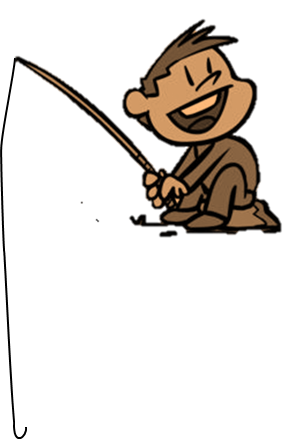 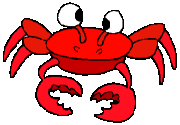 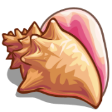 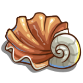 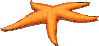 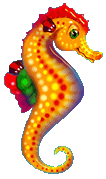 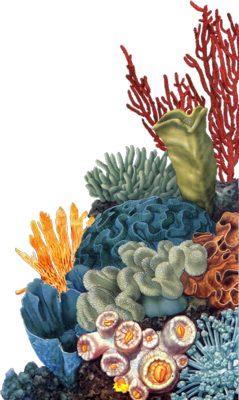 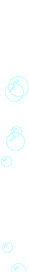 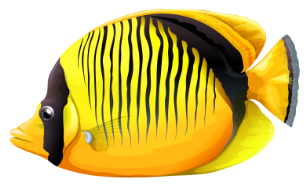 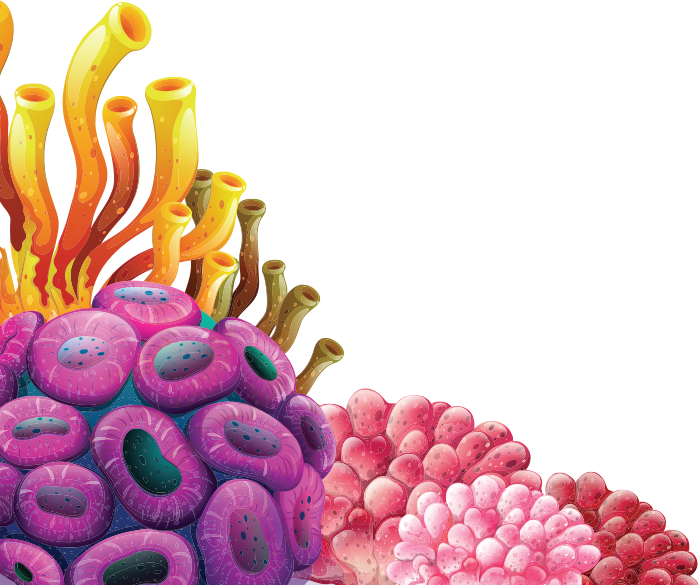 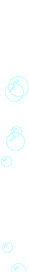 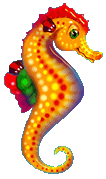 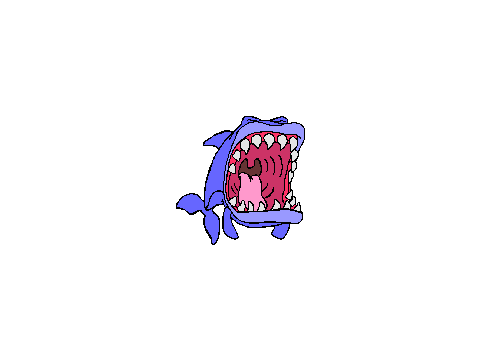 GO
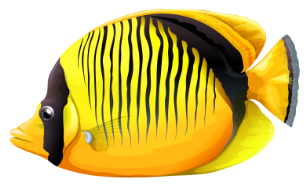 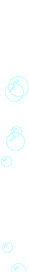 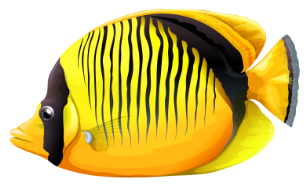 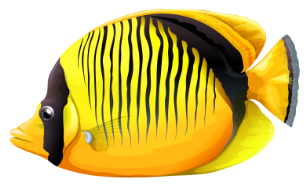 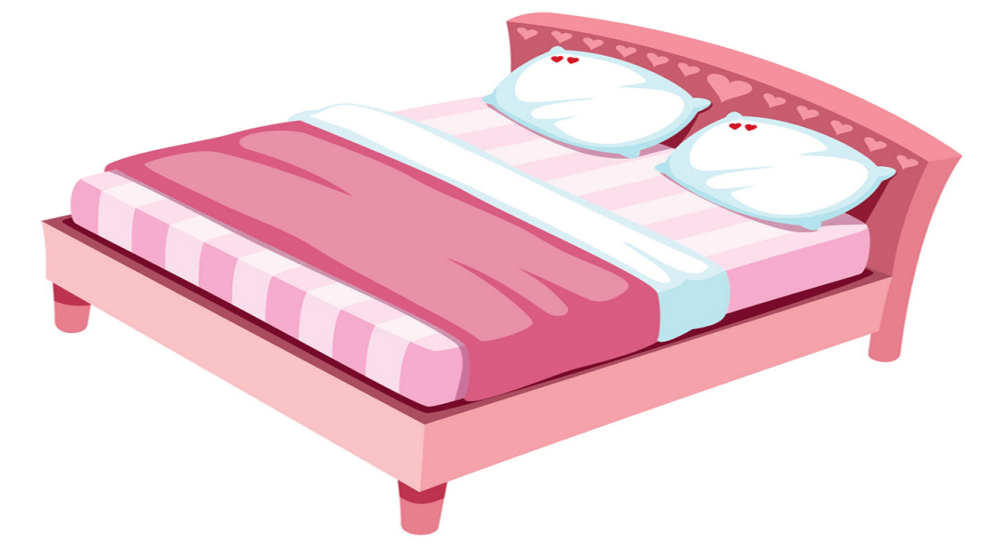 NEXT
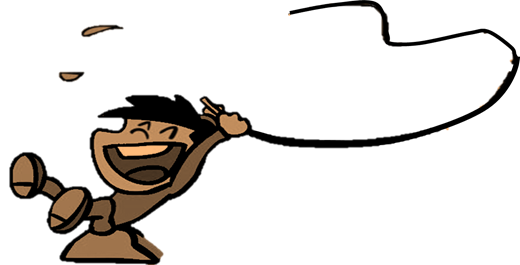 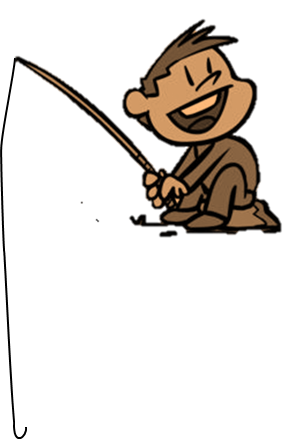 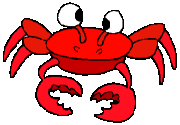 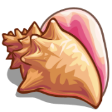 C. bed
A. chair
D. desk
B. table
C. bed
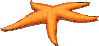 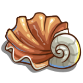 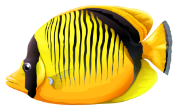 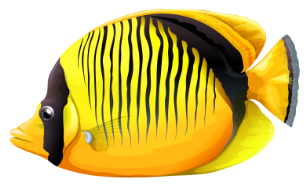 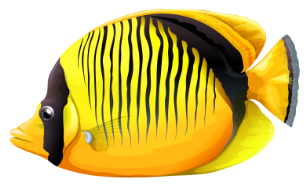 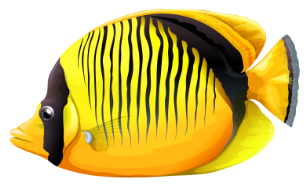 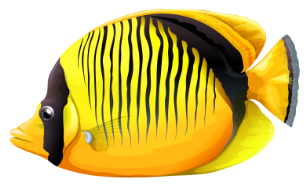 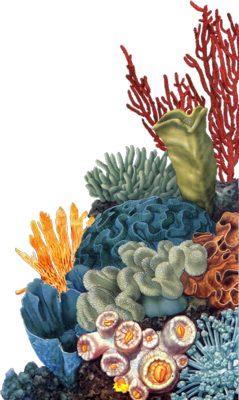 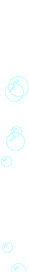 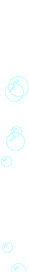 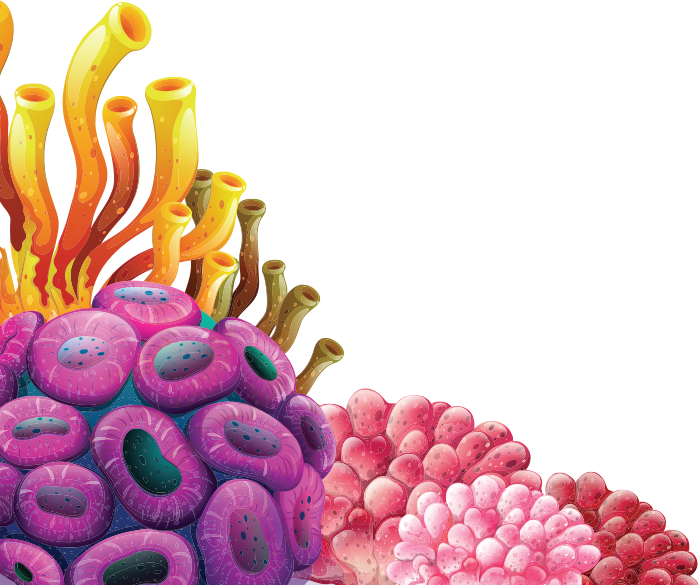 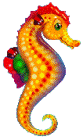 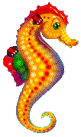 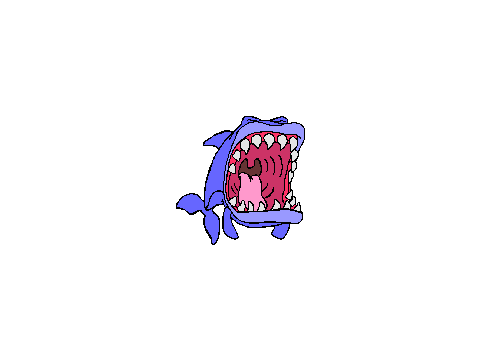 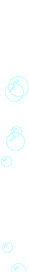 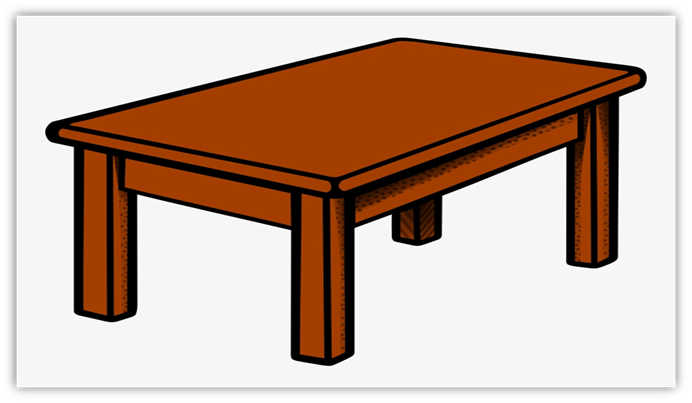 NEXT
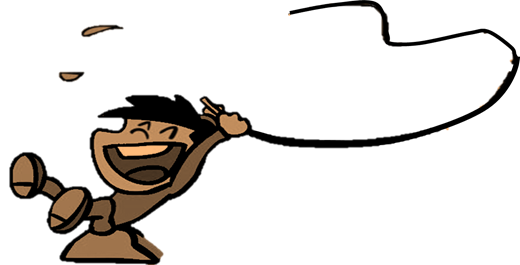 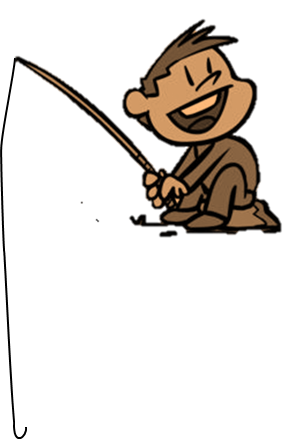 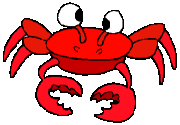 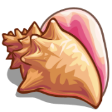 A. table
C. desk
D. chair
B. bed
A. table
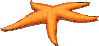 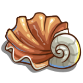 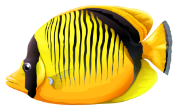 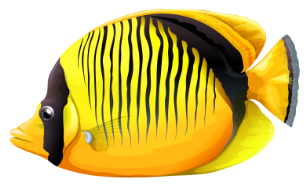 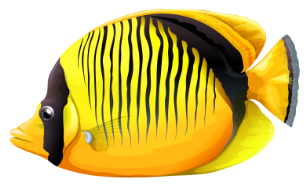 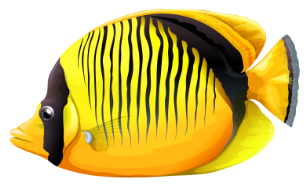 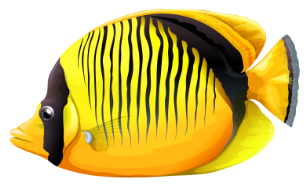 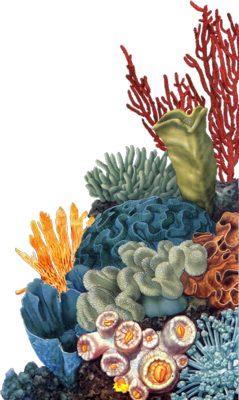 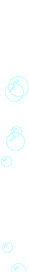 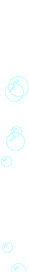 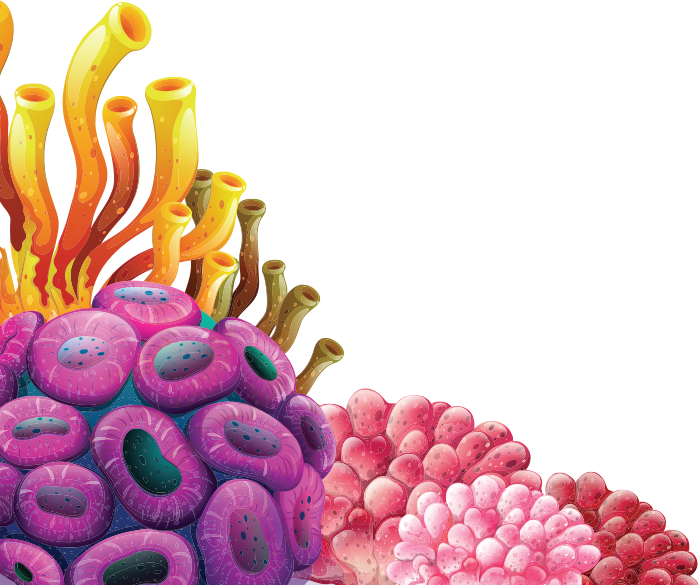 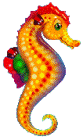 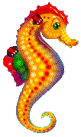 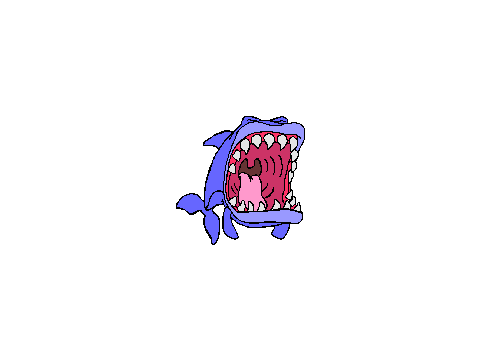 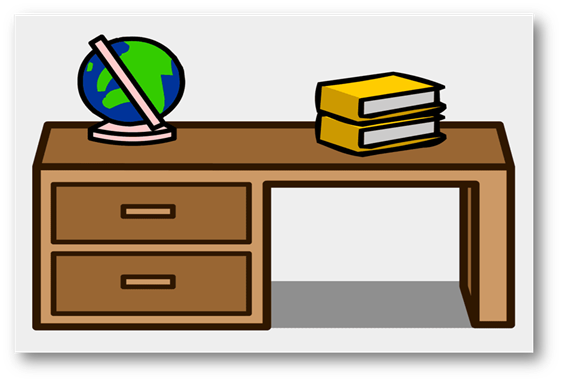 NEXT
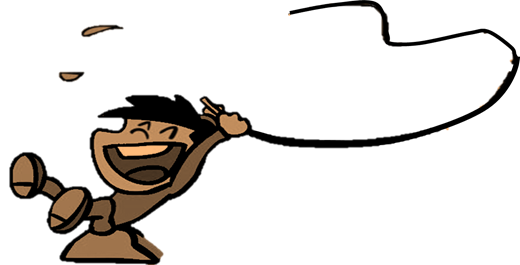 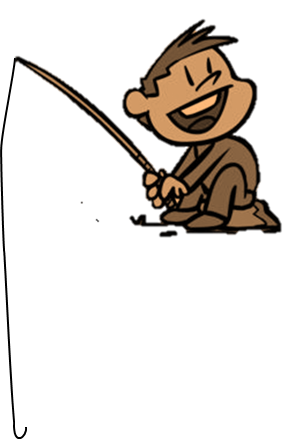 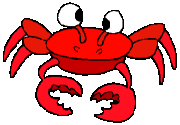 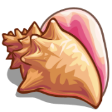 B. desk
A. table
C. table
D. door
B. desk
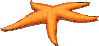 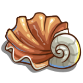 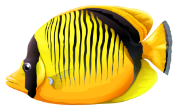 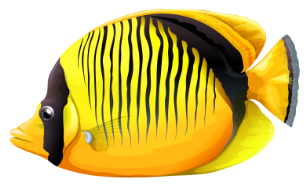 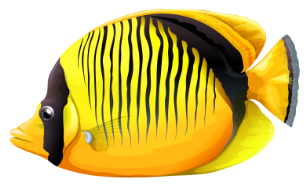 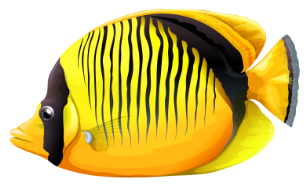 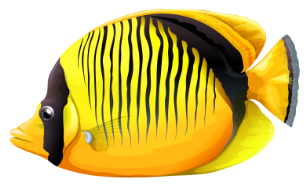 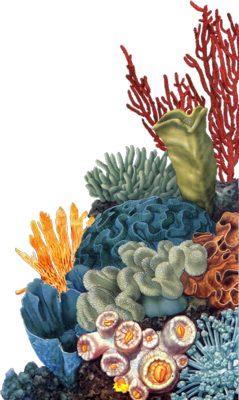 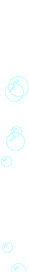 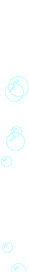 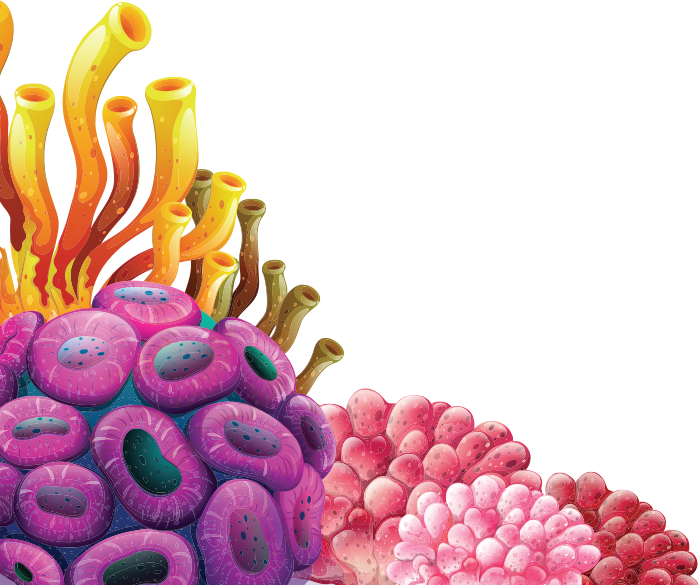 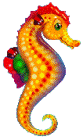 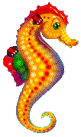 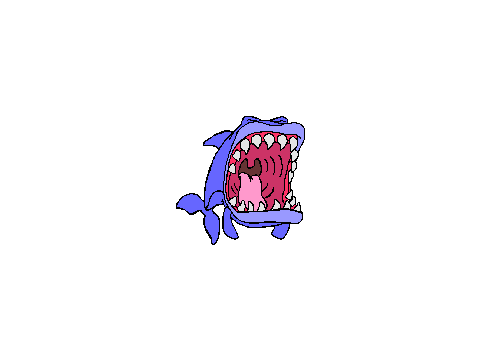 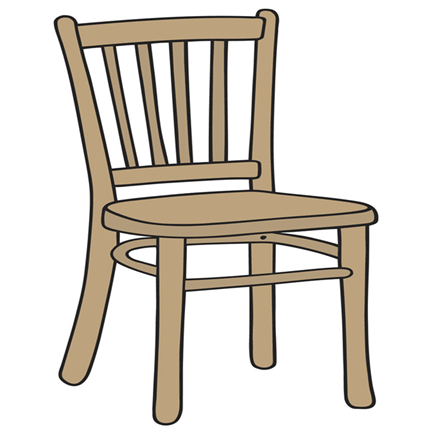 NEXT
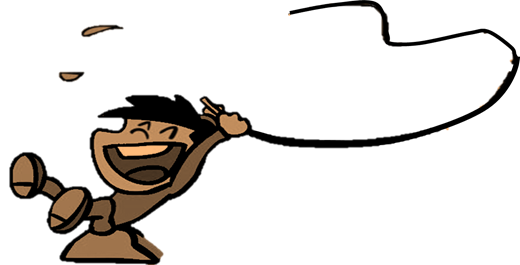 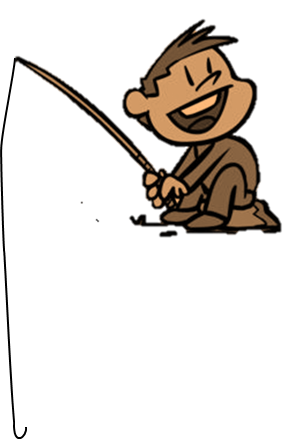 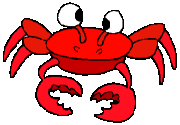 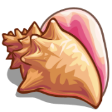 D. chair
A. door
C. table
B. desk
D. chair
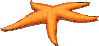 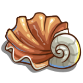 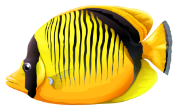 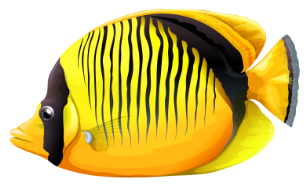 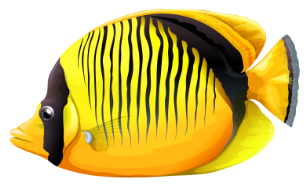 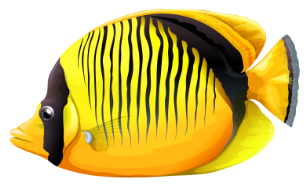 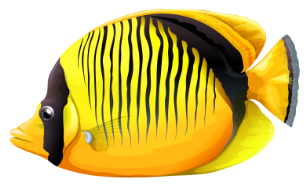 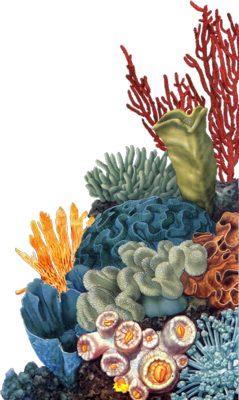 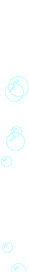 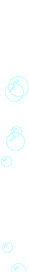 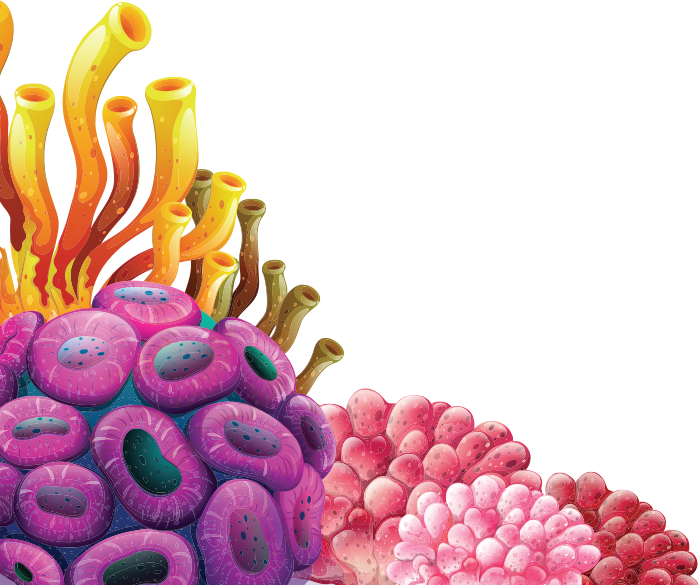 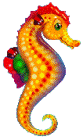 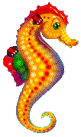 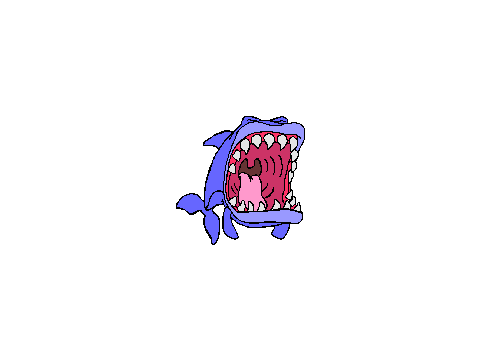 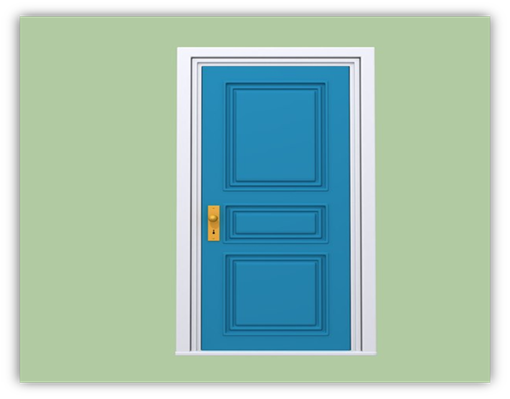 NEXT
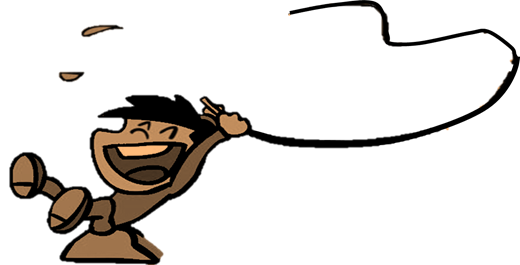 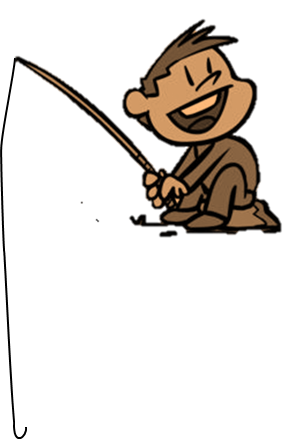 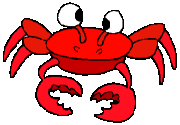 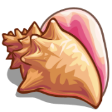 C. door
A. chair
D. table
B. bed
C. door
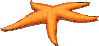 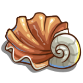 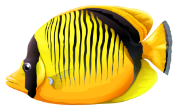 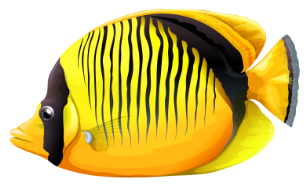 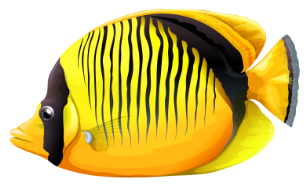 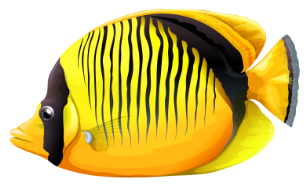 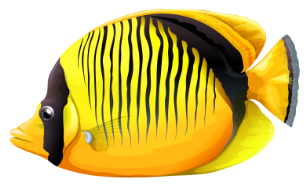 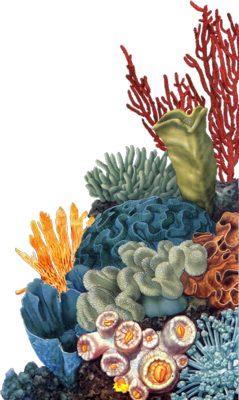 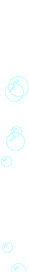 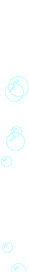 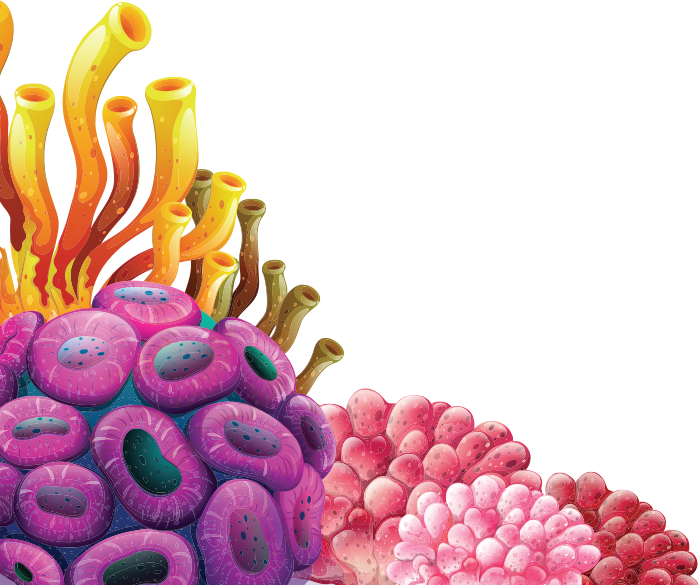 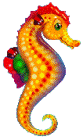 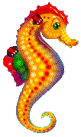 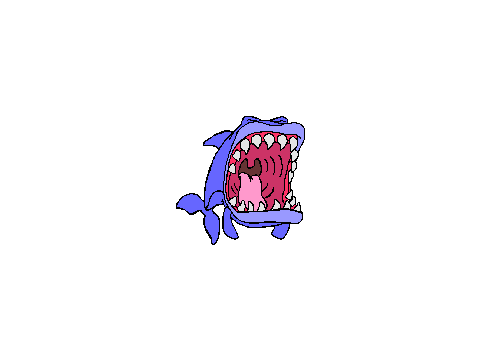 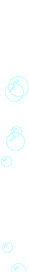 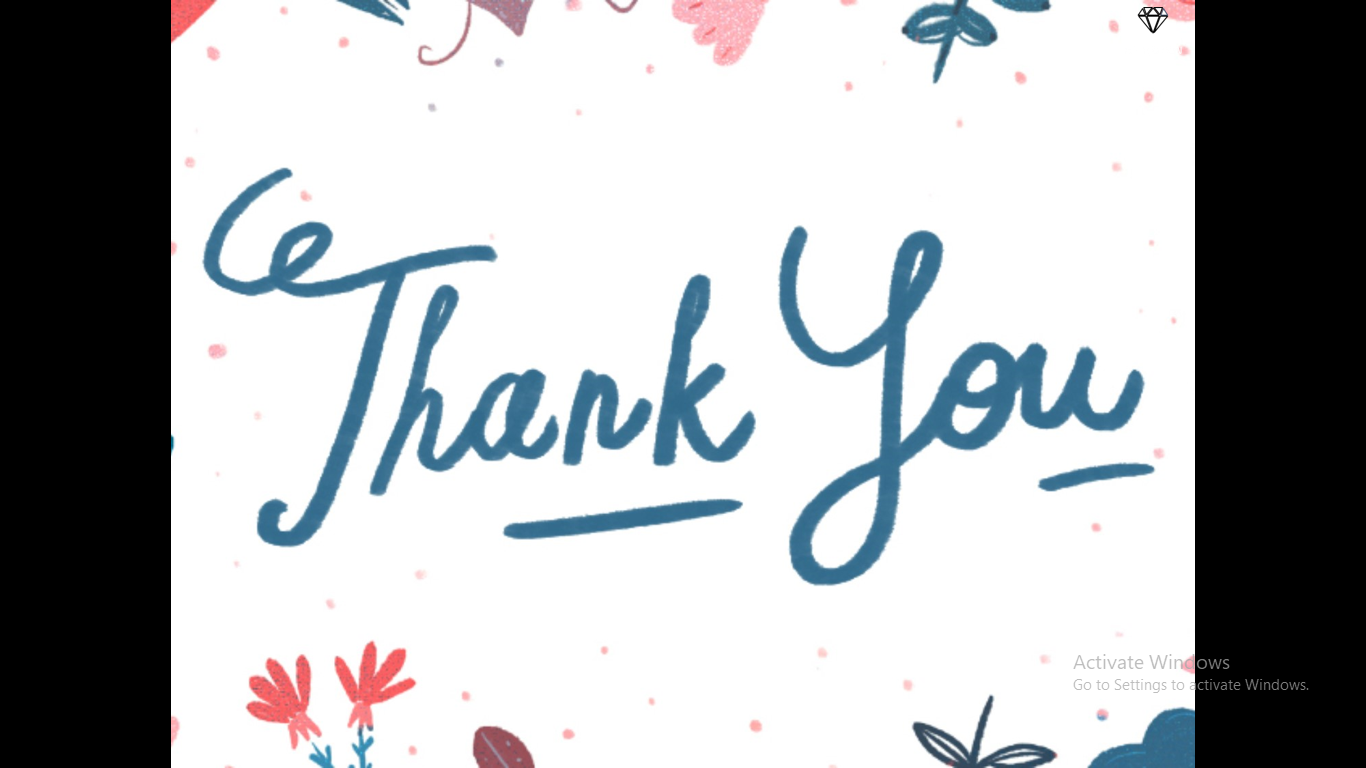